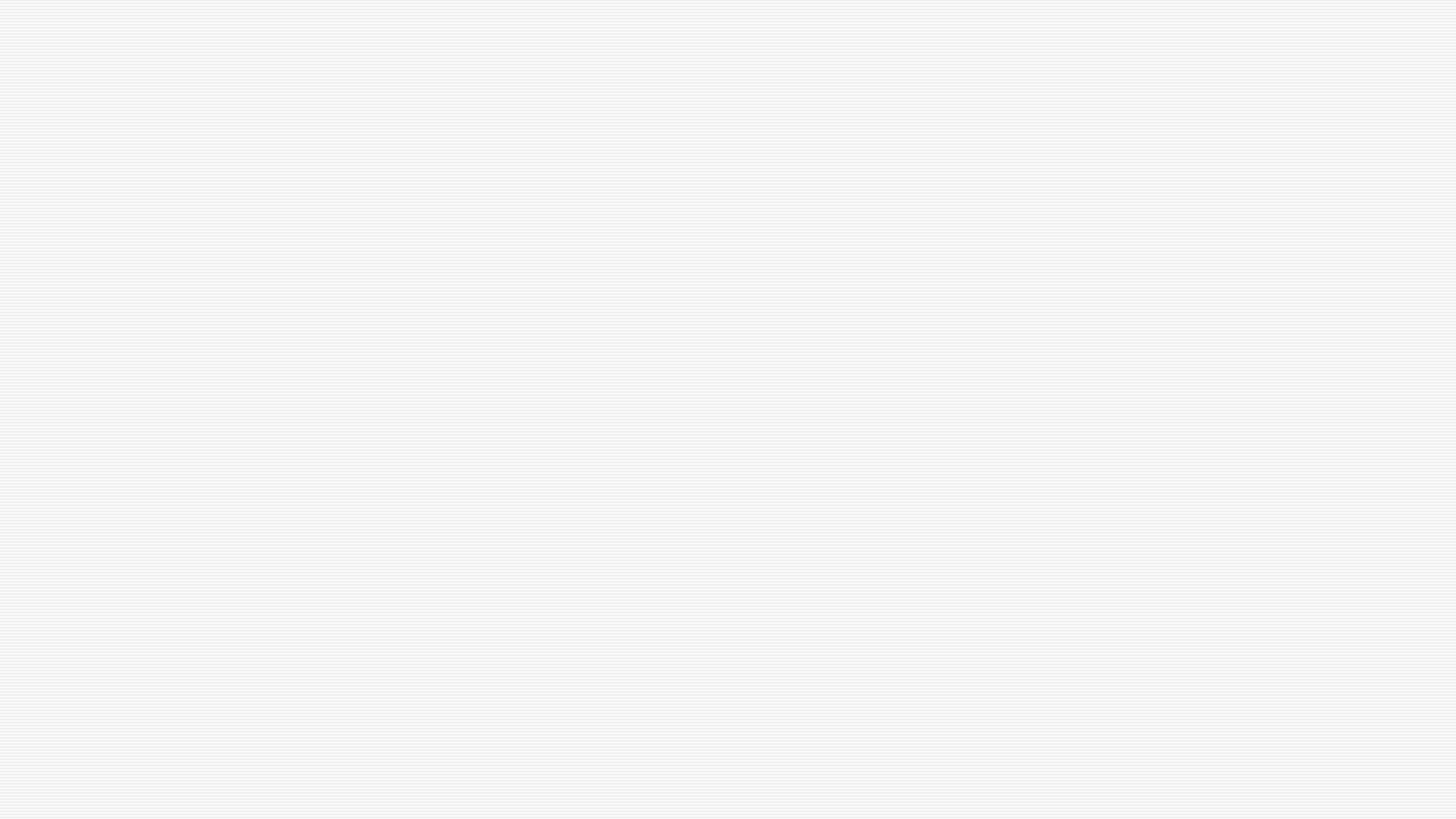 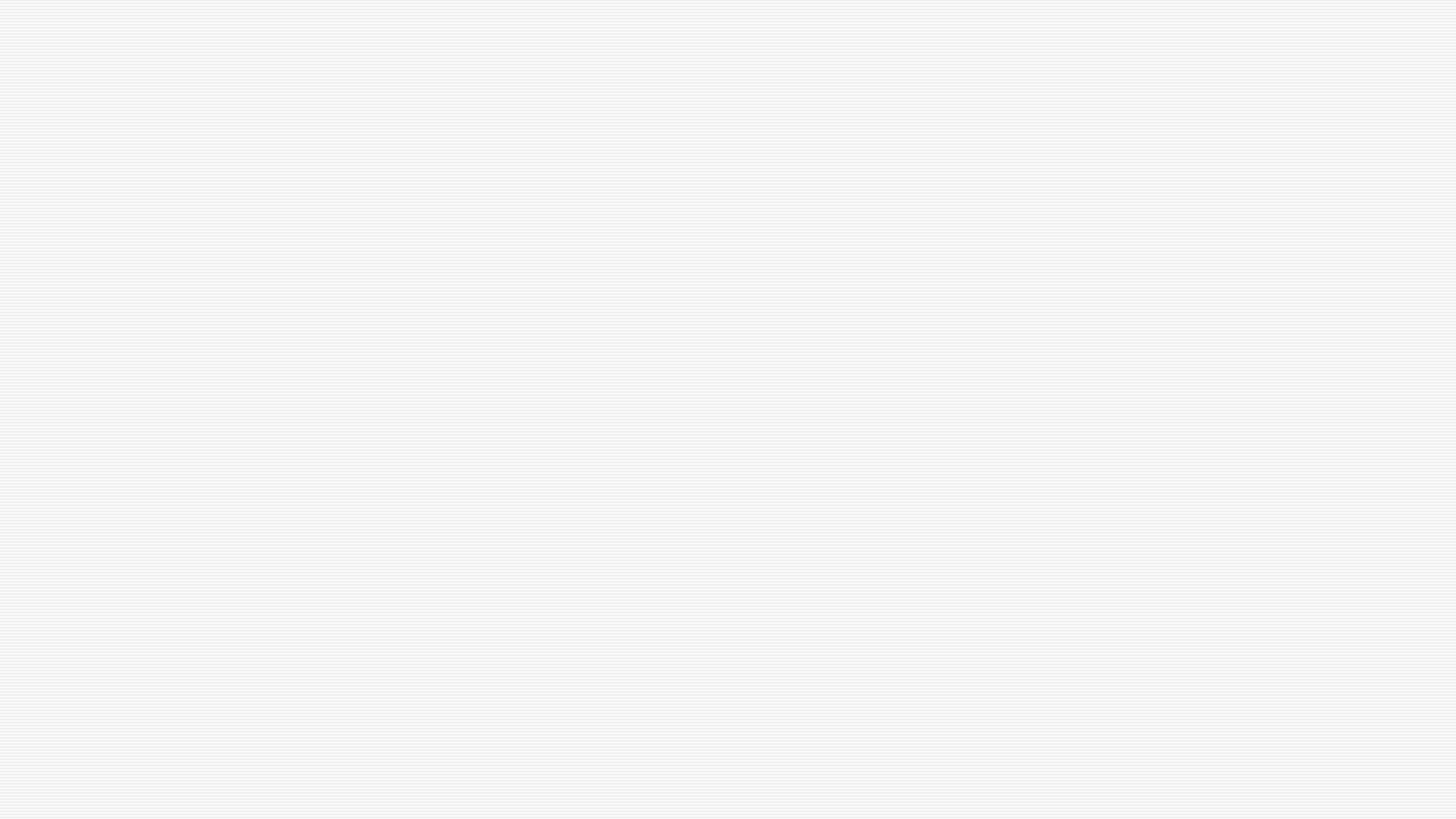 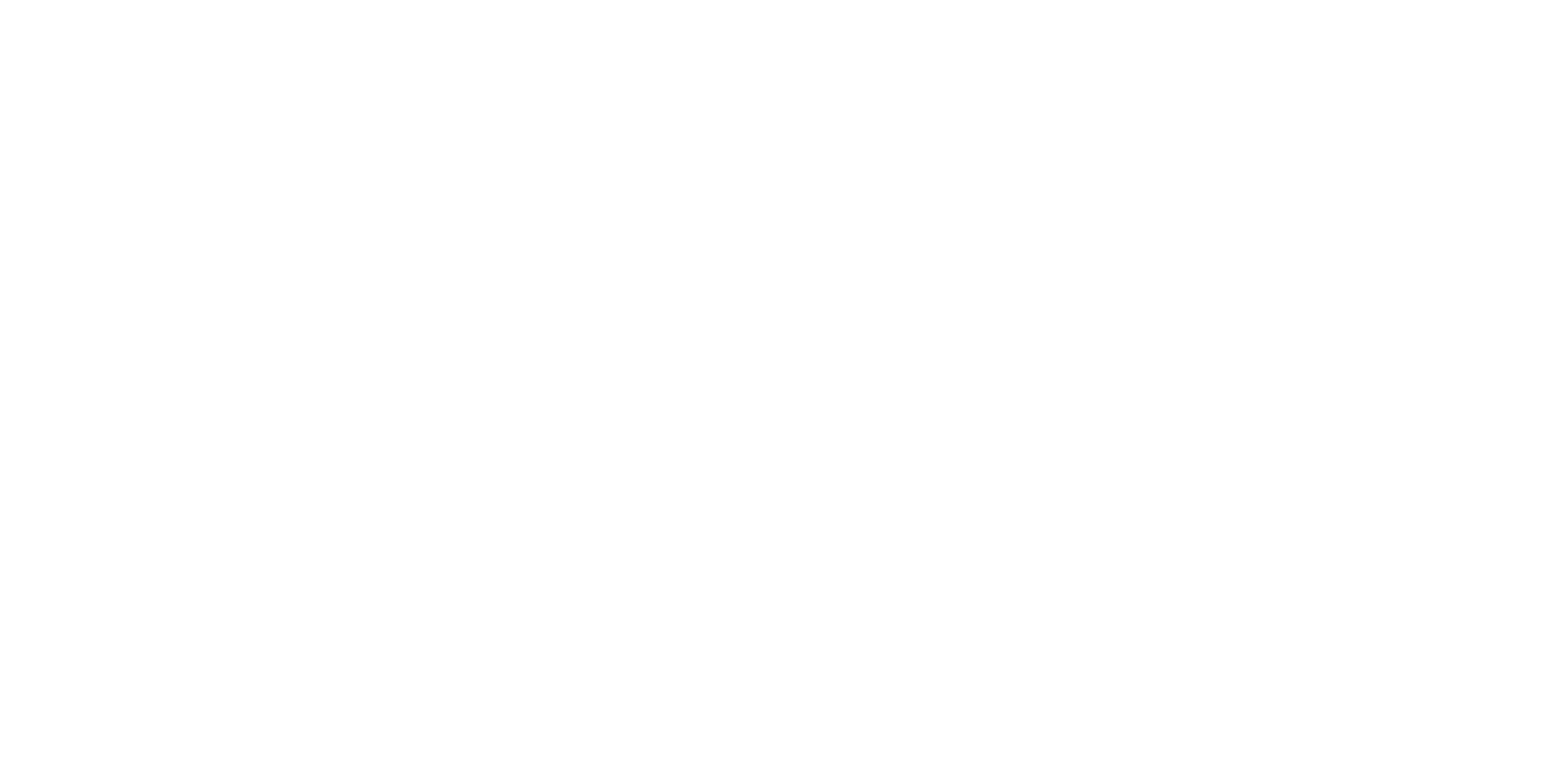 Pond Ecosystems: Changes in a Food Chain
© 2022 Baylor College of Medicine. Field Test Version: Do not distribute, photocopy, or forward this document for use at other locations.
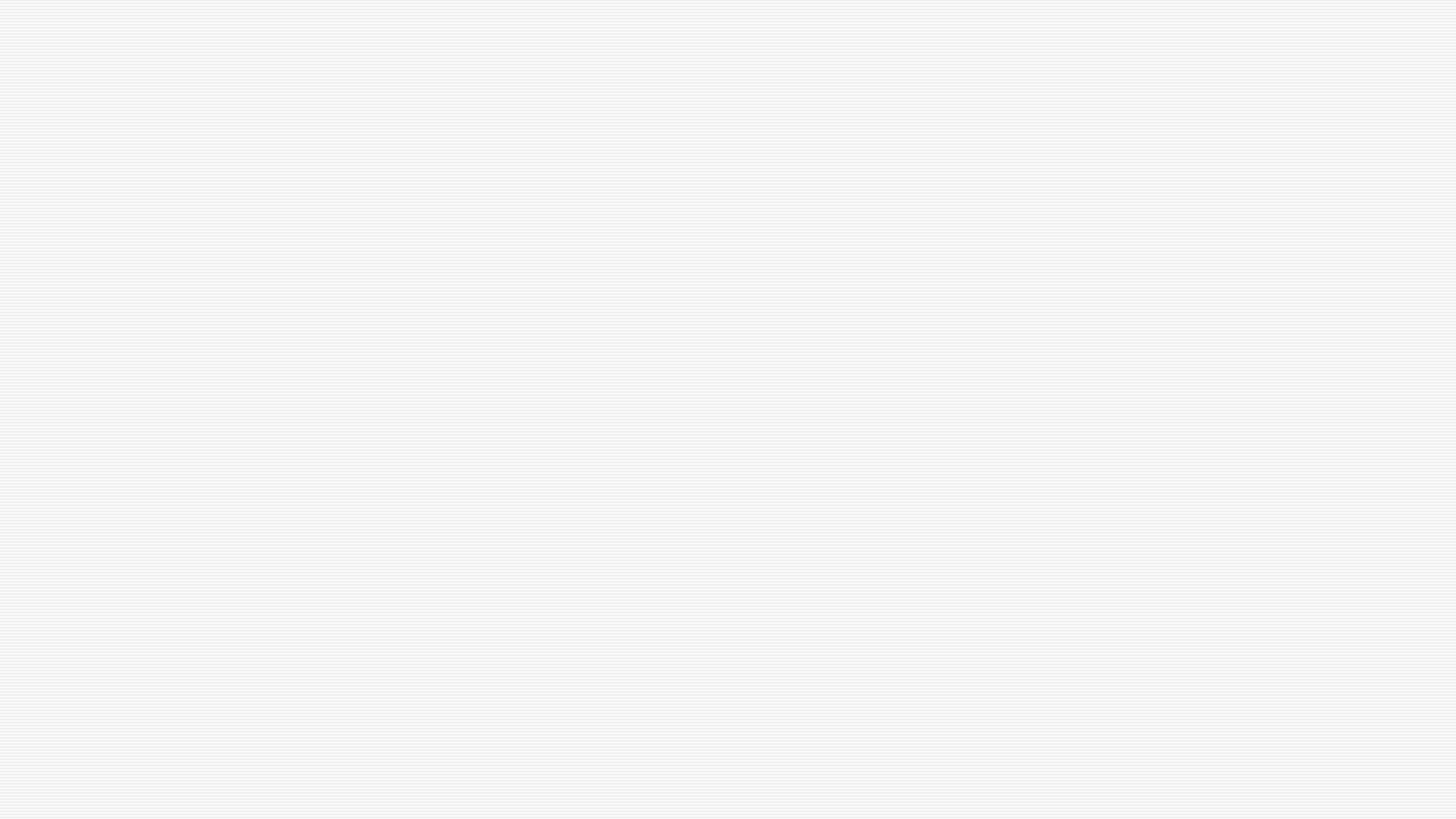 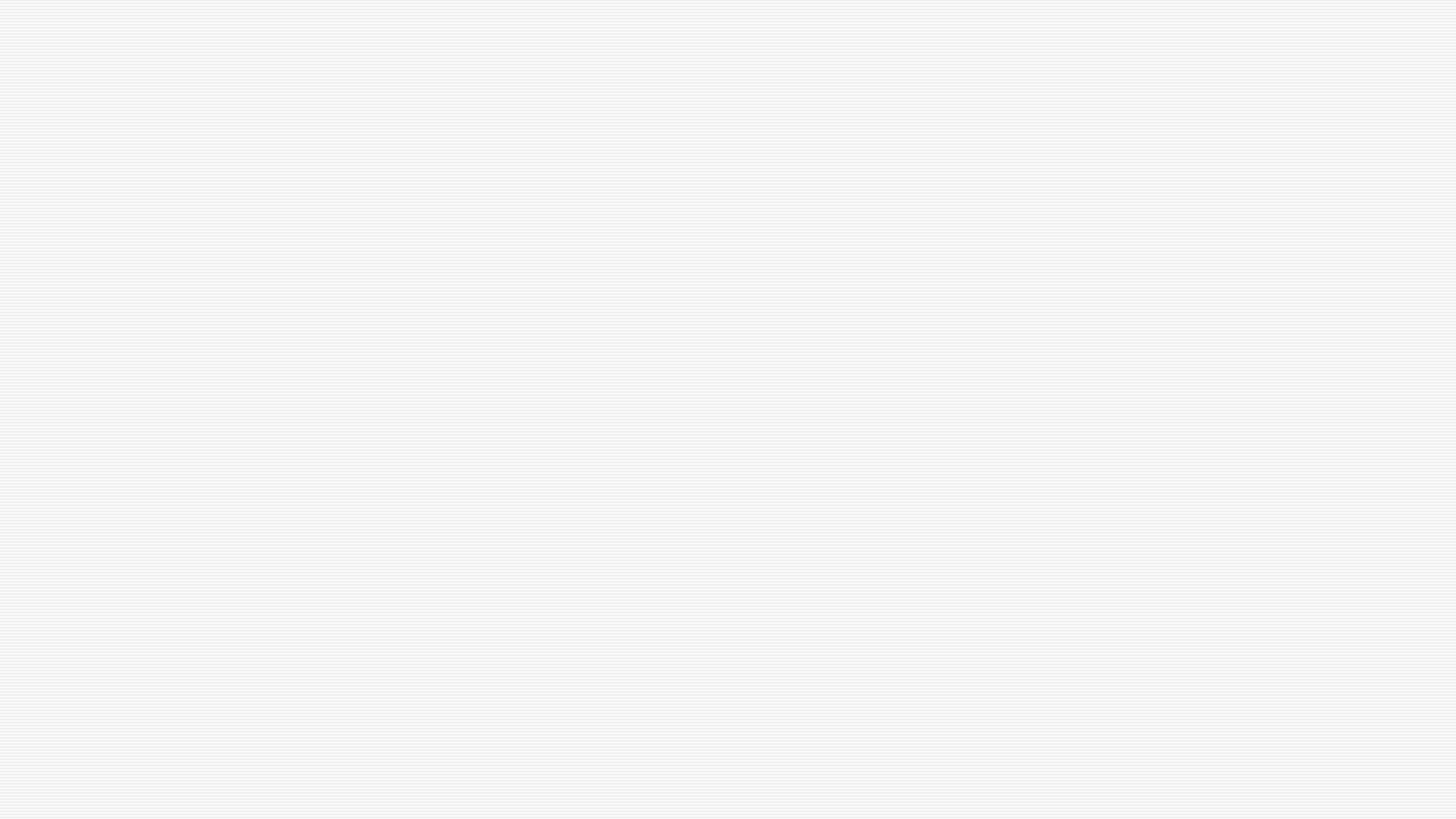 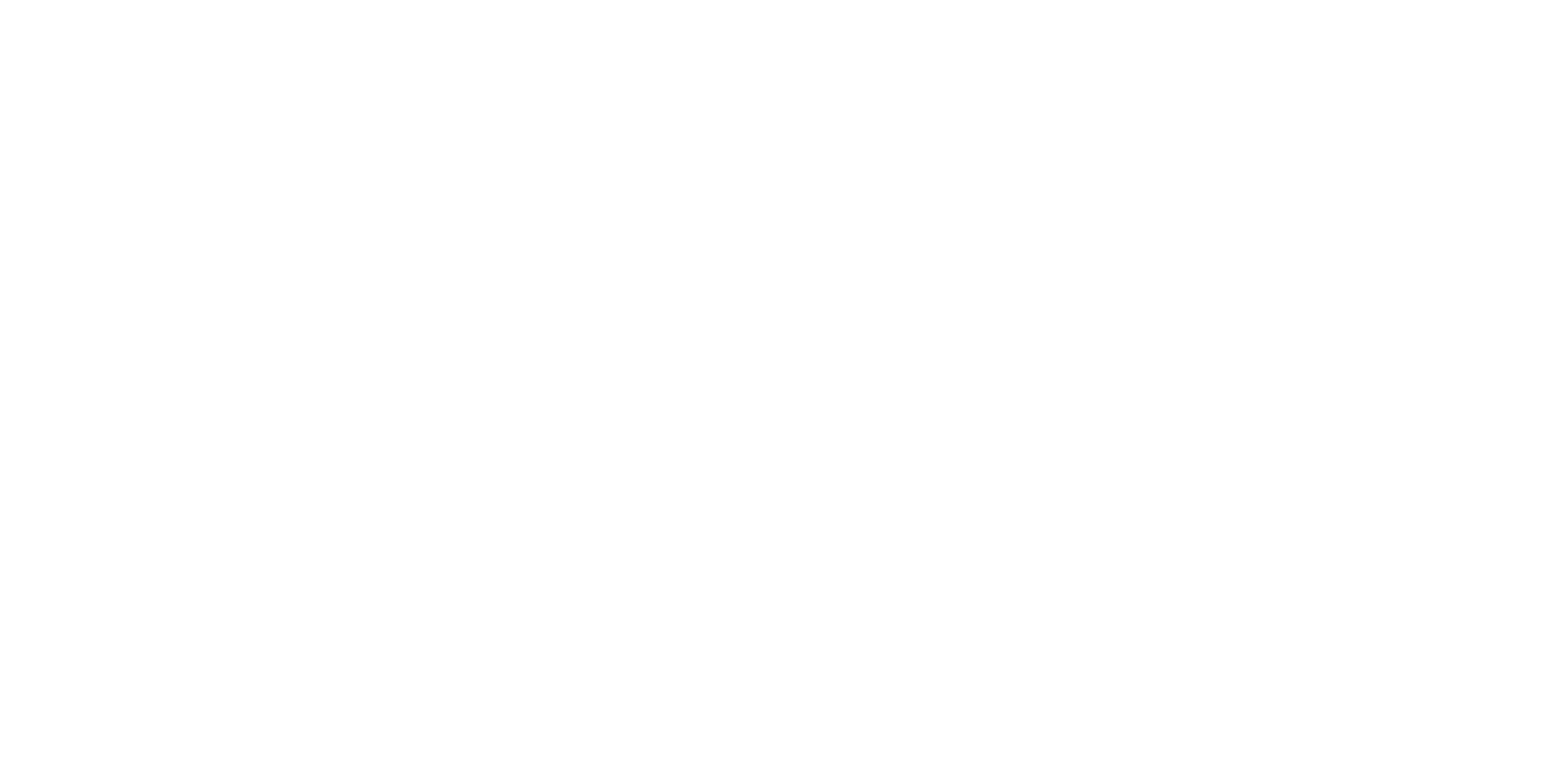 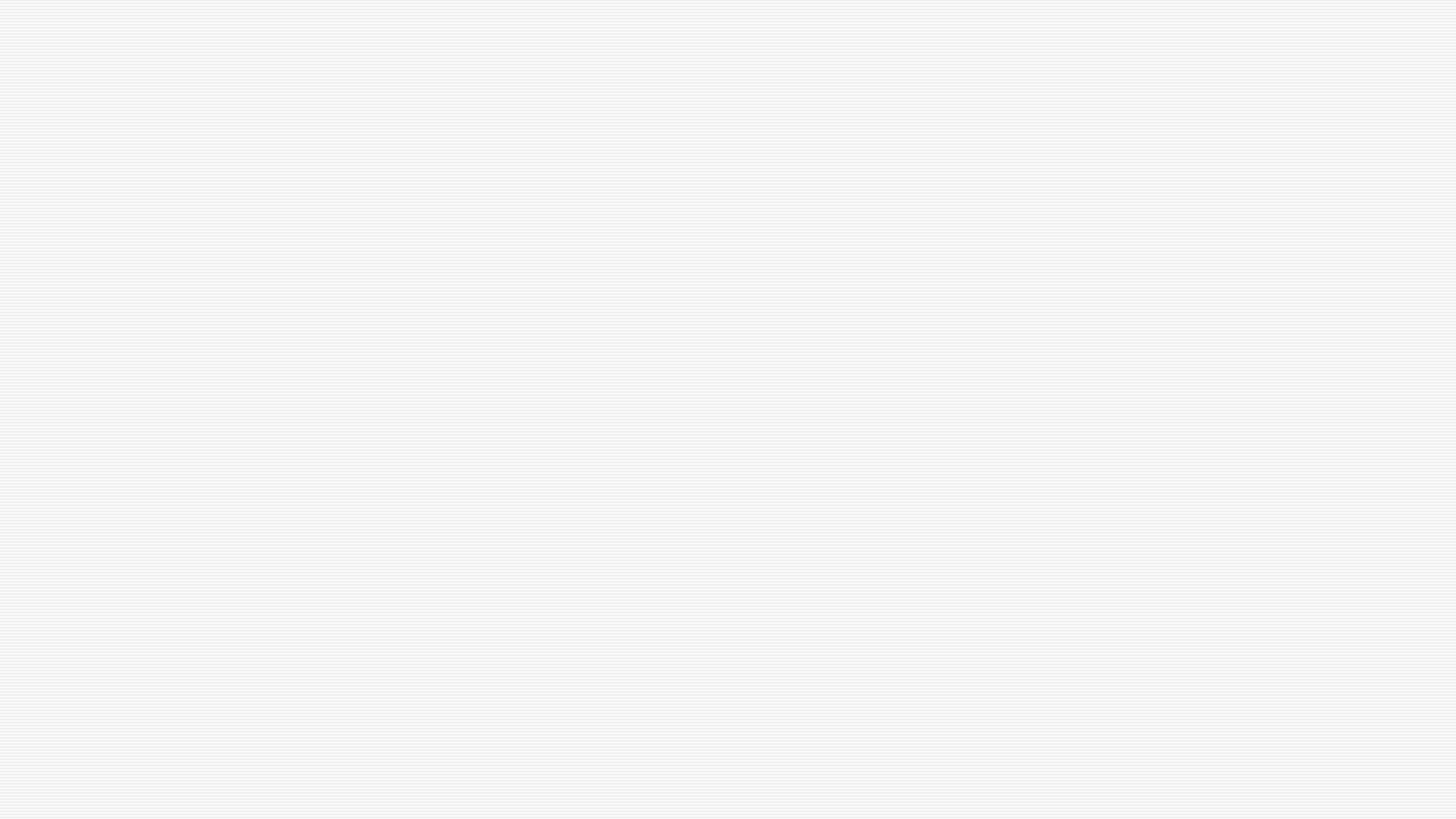 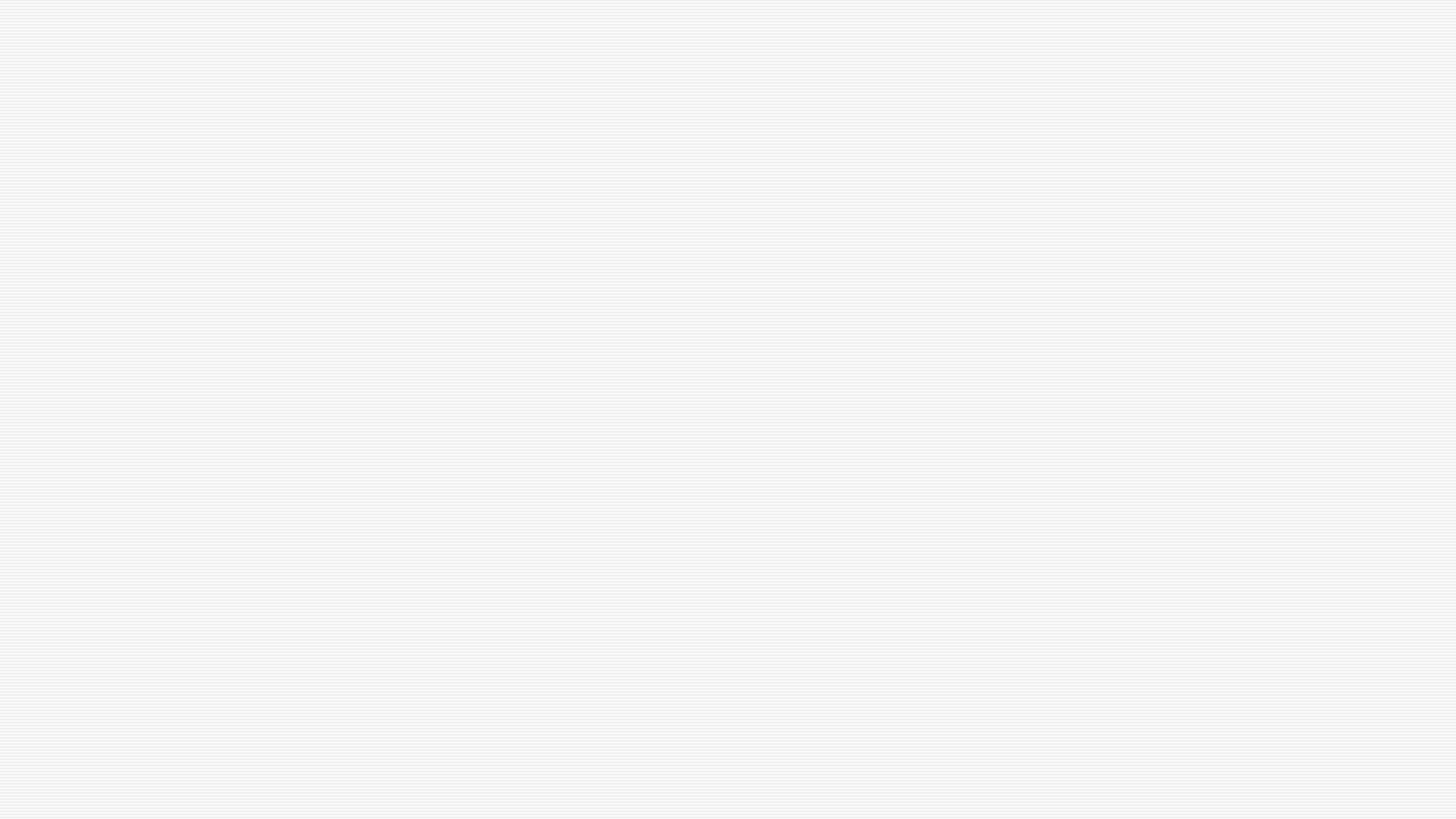 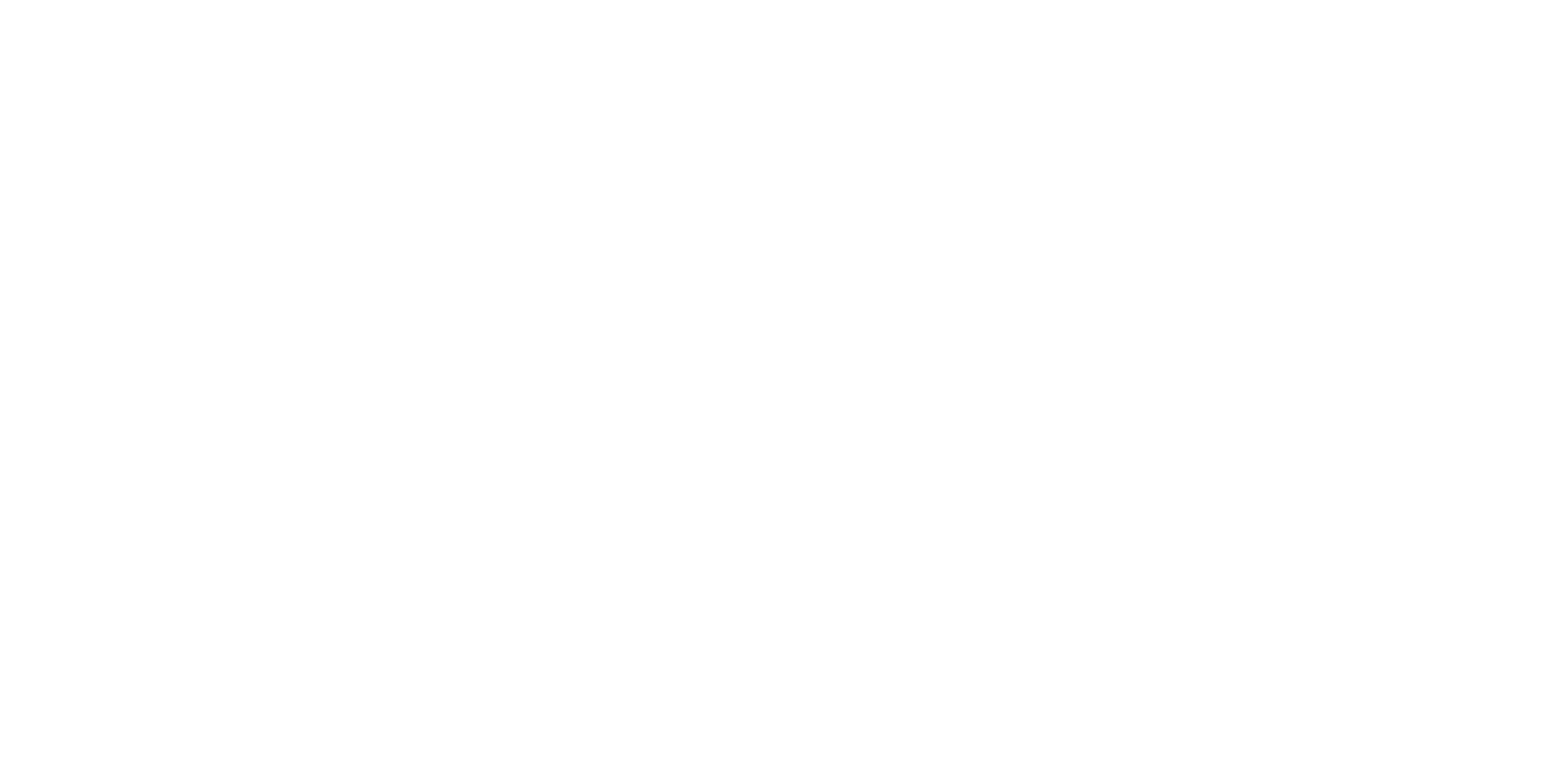 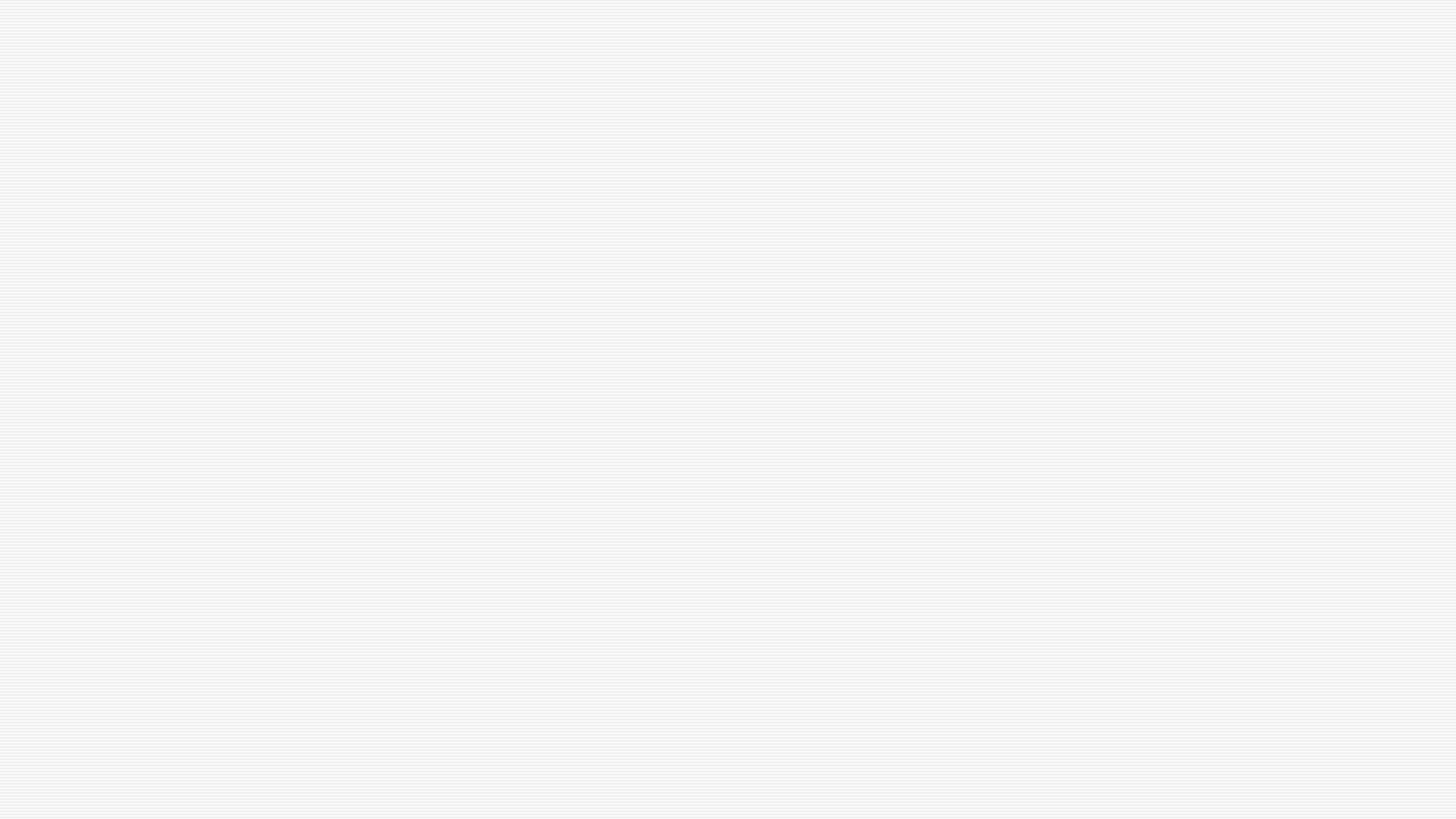 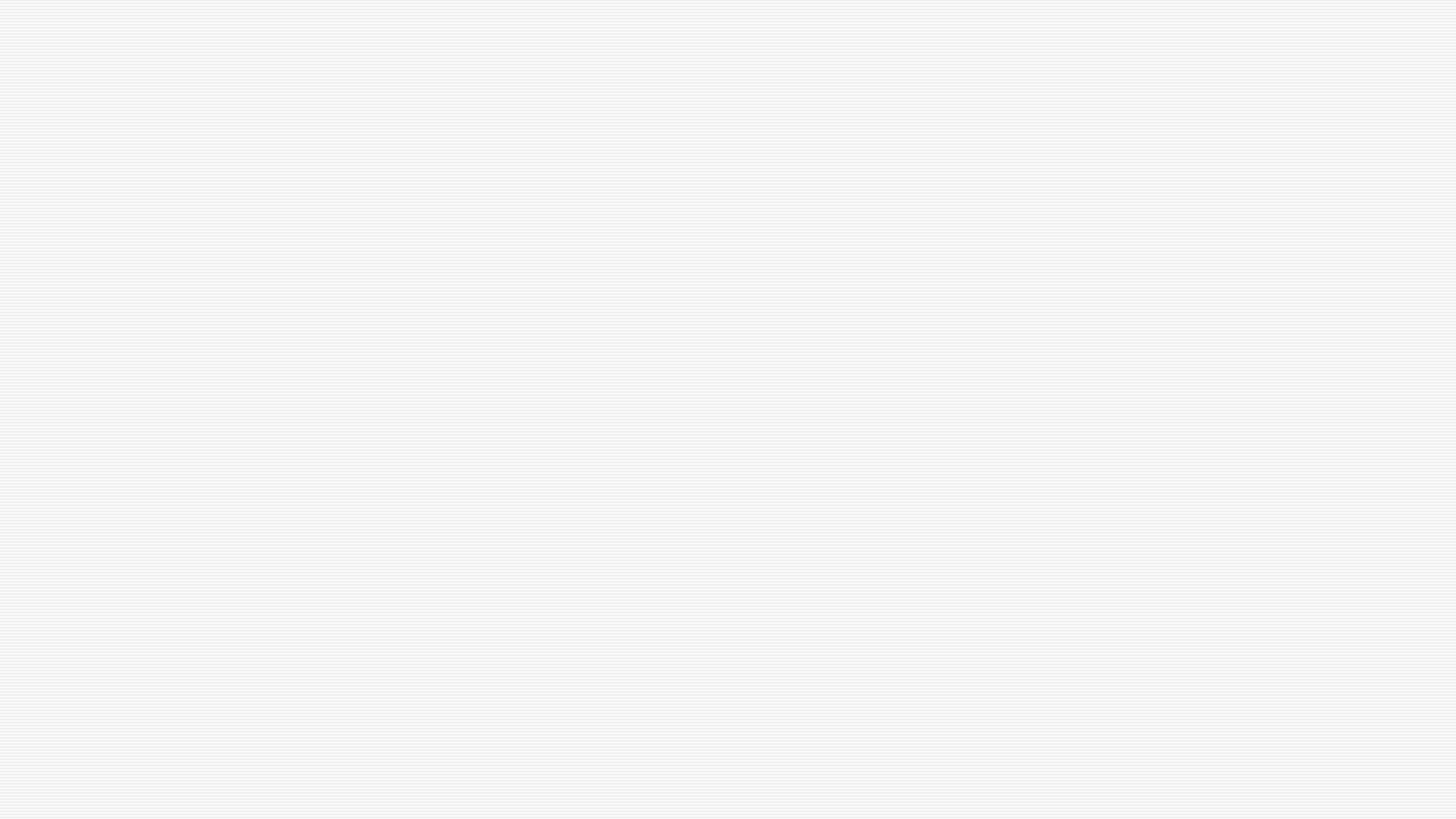 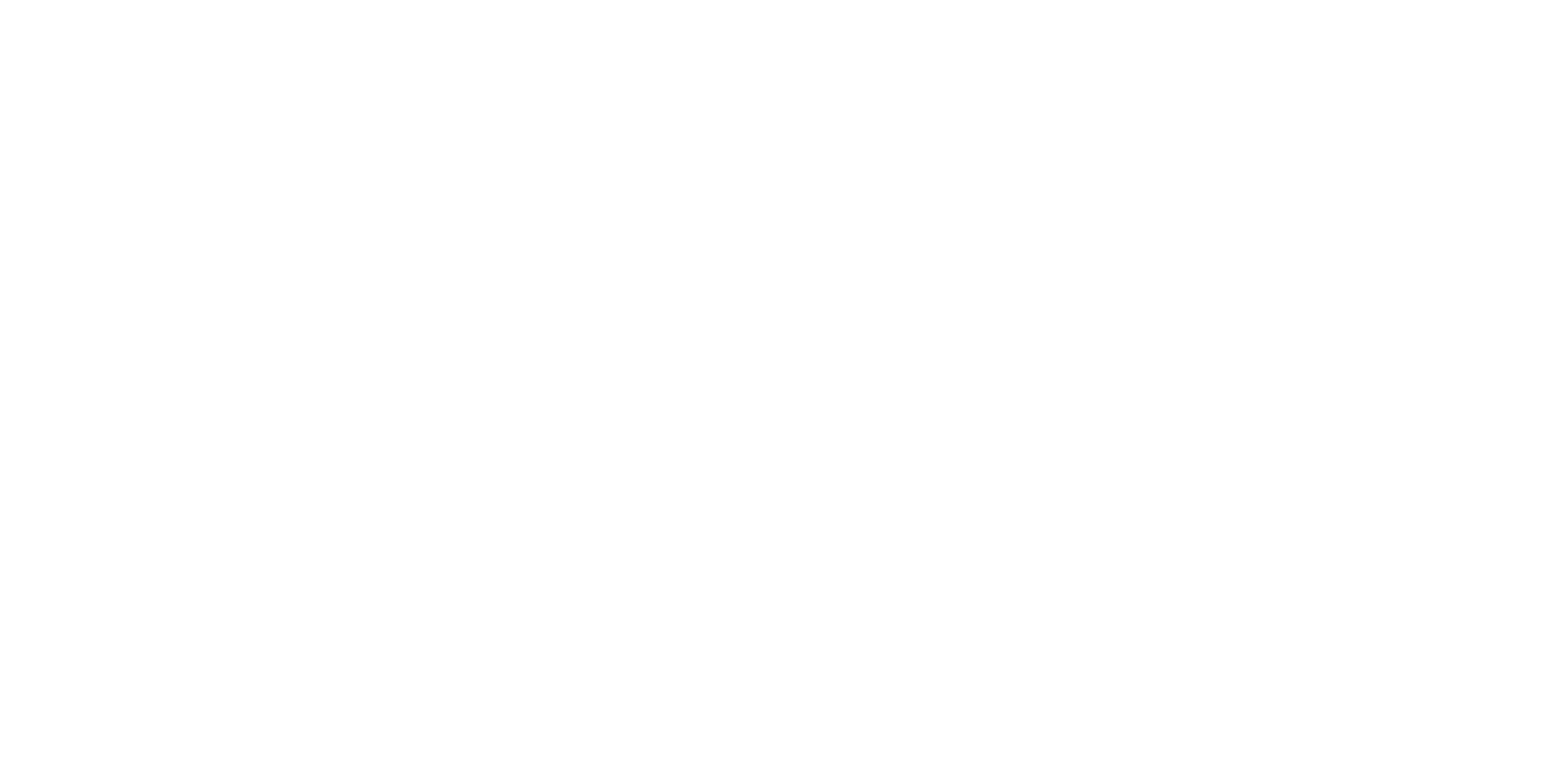 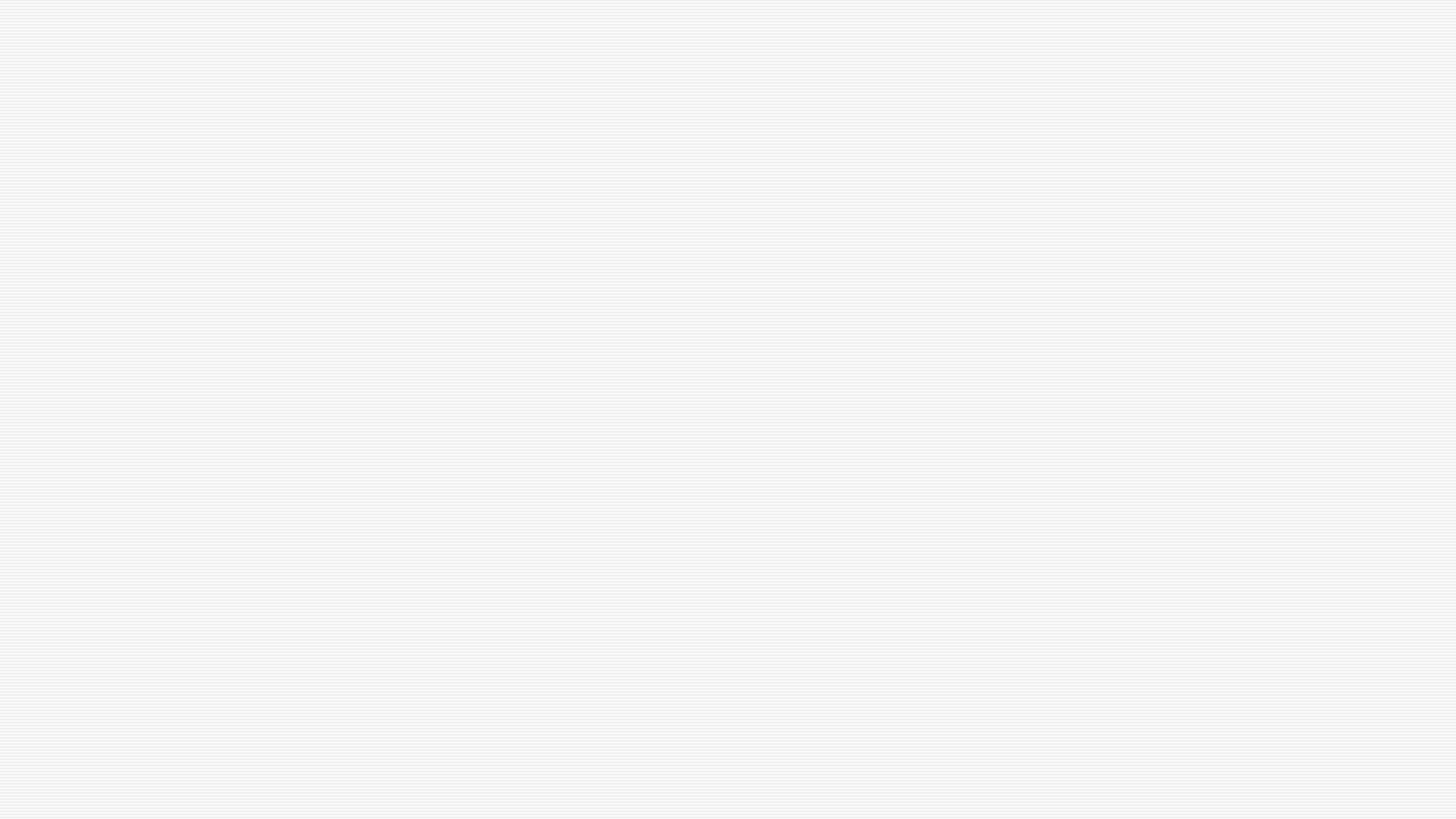 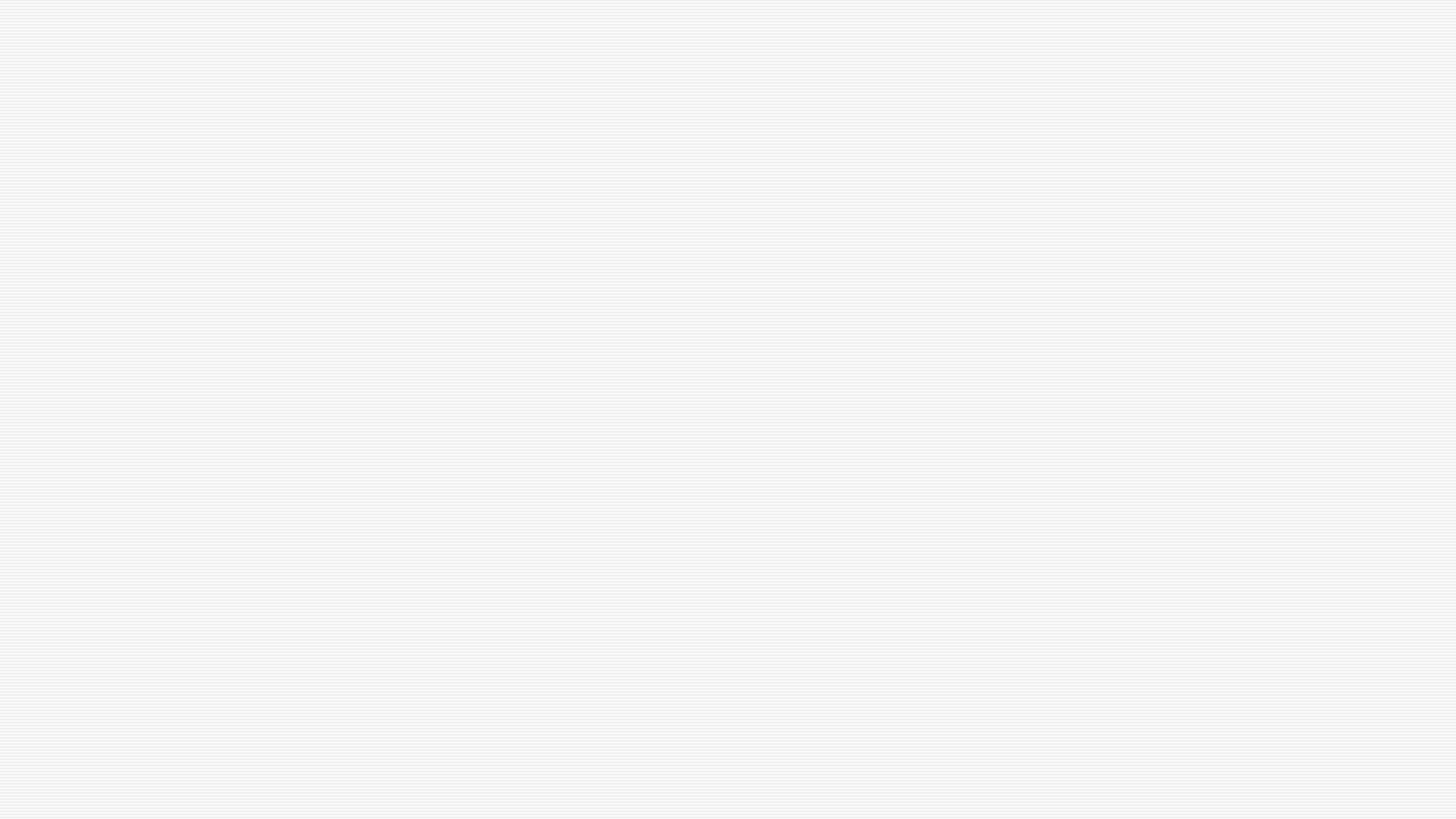 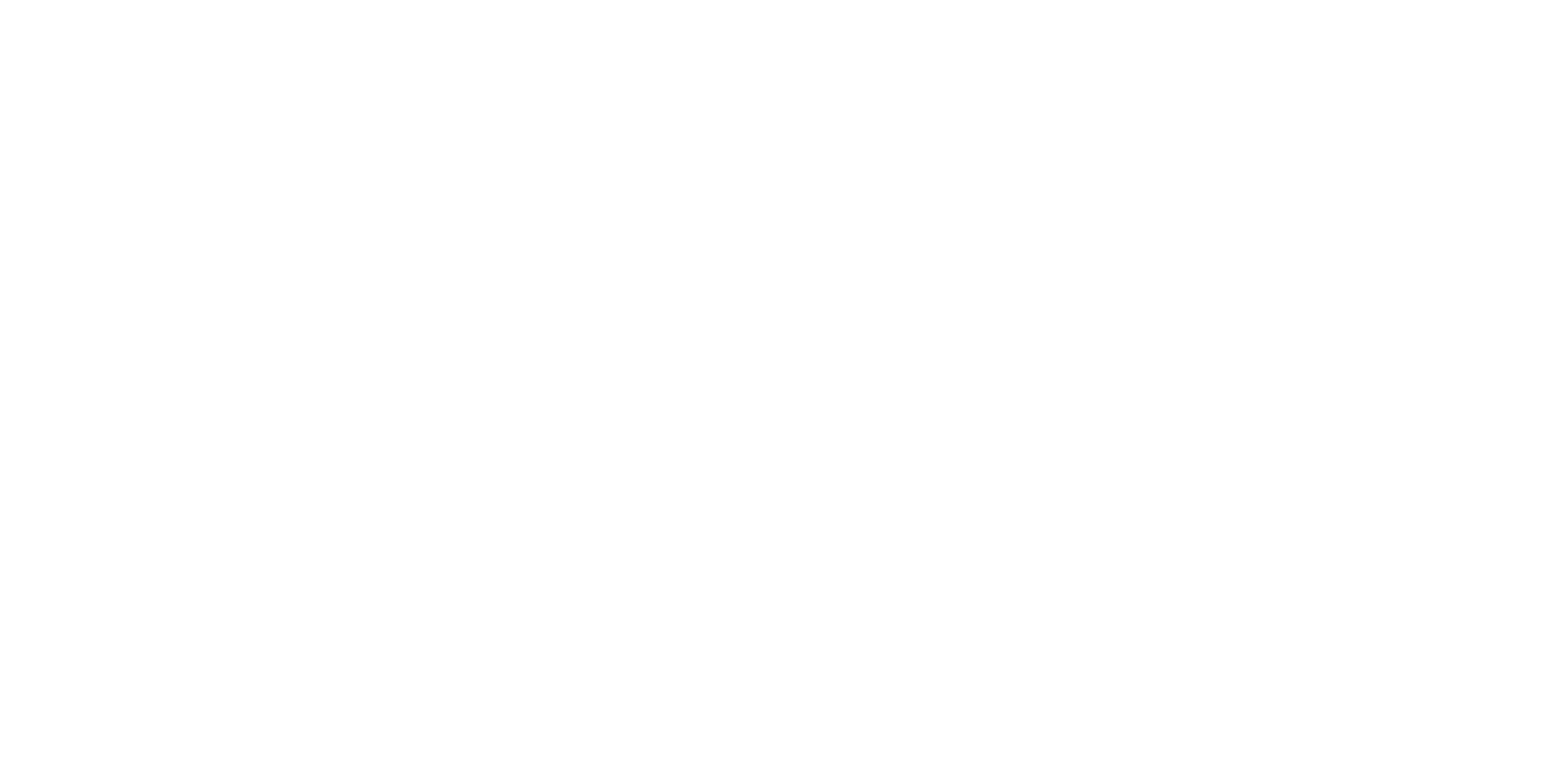